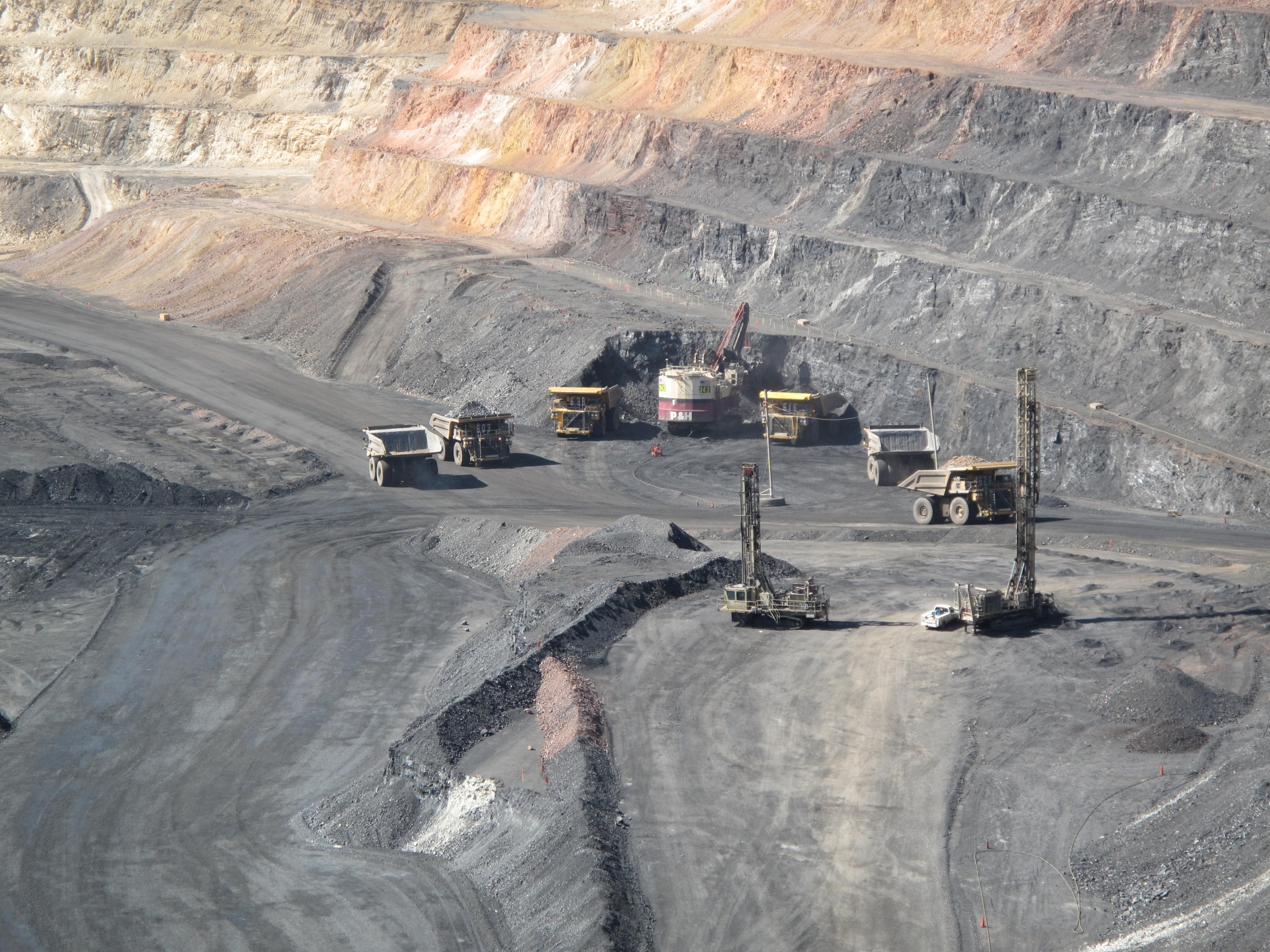 Build A Mine
Presented By:
Joe Riney
Rob Ghiglieri
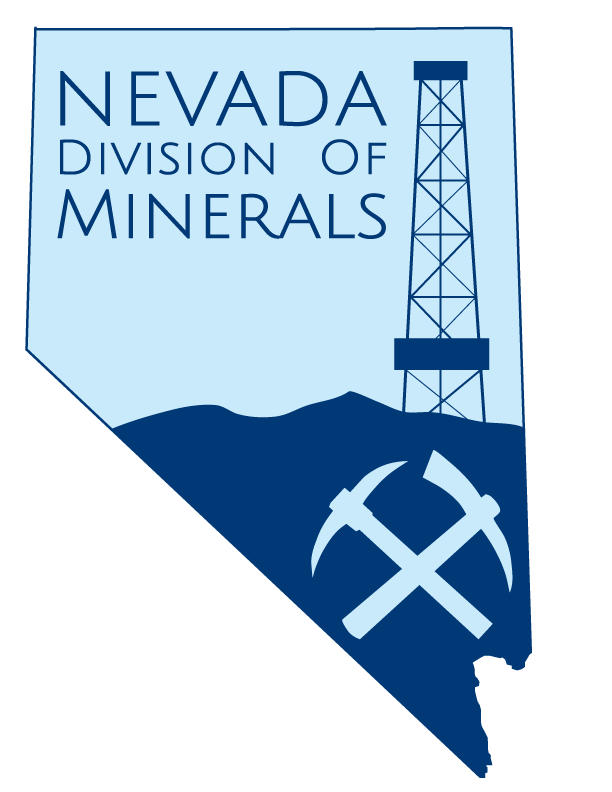 Why Do We Mine
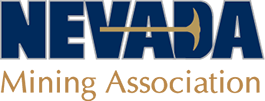 Economics
The science that deals with the production, distribution, and consumption of goods and services, or the material welfare of humankind.
1. Production: How is this product made?

2. Distribution: Where does the product go after it is produced?

3. Consumption: How is this product used once it is sold to the general public?
Source: http://dictionary.reference.com/browse/economics
Types of Resources
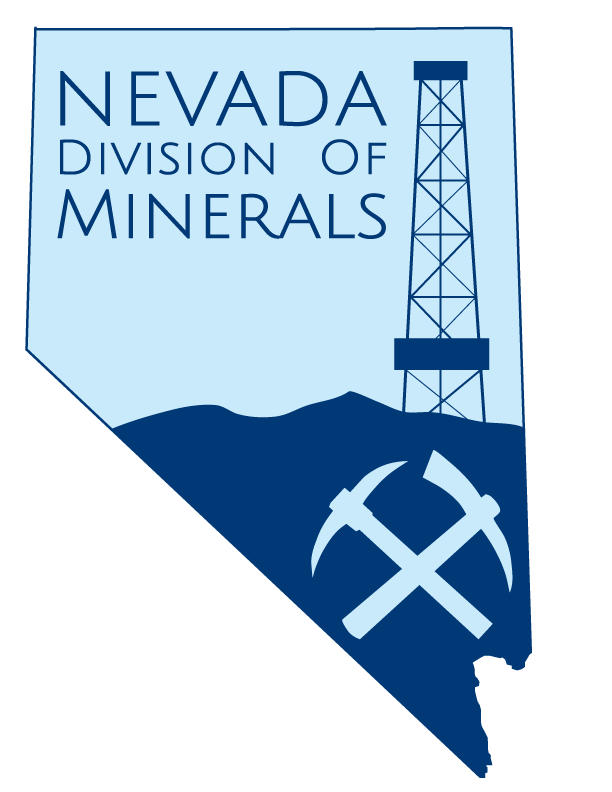 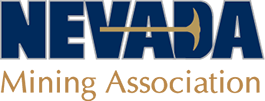 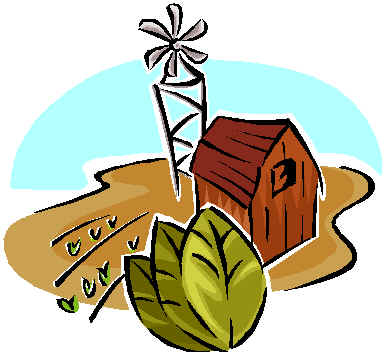 Natural Resources: 
Living and nonliving materials that come from the Earth such as fossil fuels, minerals, plants, animals, water, air, sunlight, and other forms of energy
Renewable Resources:
Nonrenewable Resources:
Minerals or sources of energy that can be mined or collected from the Earth, such as coal, petroleum, iron ore, copper, etc. The processes of their formation are so slow that these resources may be considered gone forever once they are used up.
Naturally occurring raw materials or form of energy that has the capacity to replenish itself within a relatively short amount of time (e.g. a human lifetime) through ecological cycles and sound management practices, e.g., trees, agricultural crops, grasses.
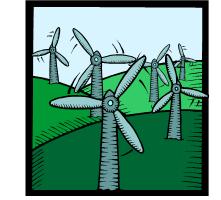 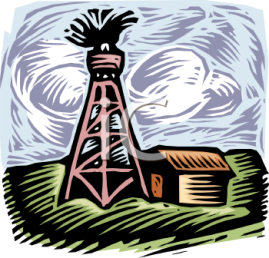 Alameda County Waste Management Authority & Alameda County Source Reduction and Recycling Board
http://www.stopwaste.org/docs/schools/Lesson01.pdf
Distribution of Minerals in NV
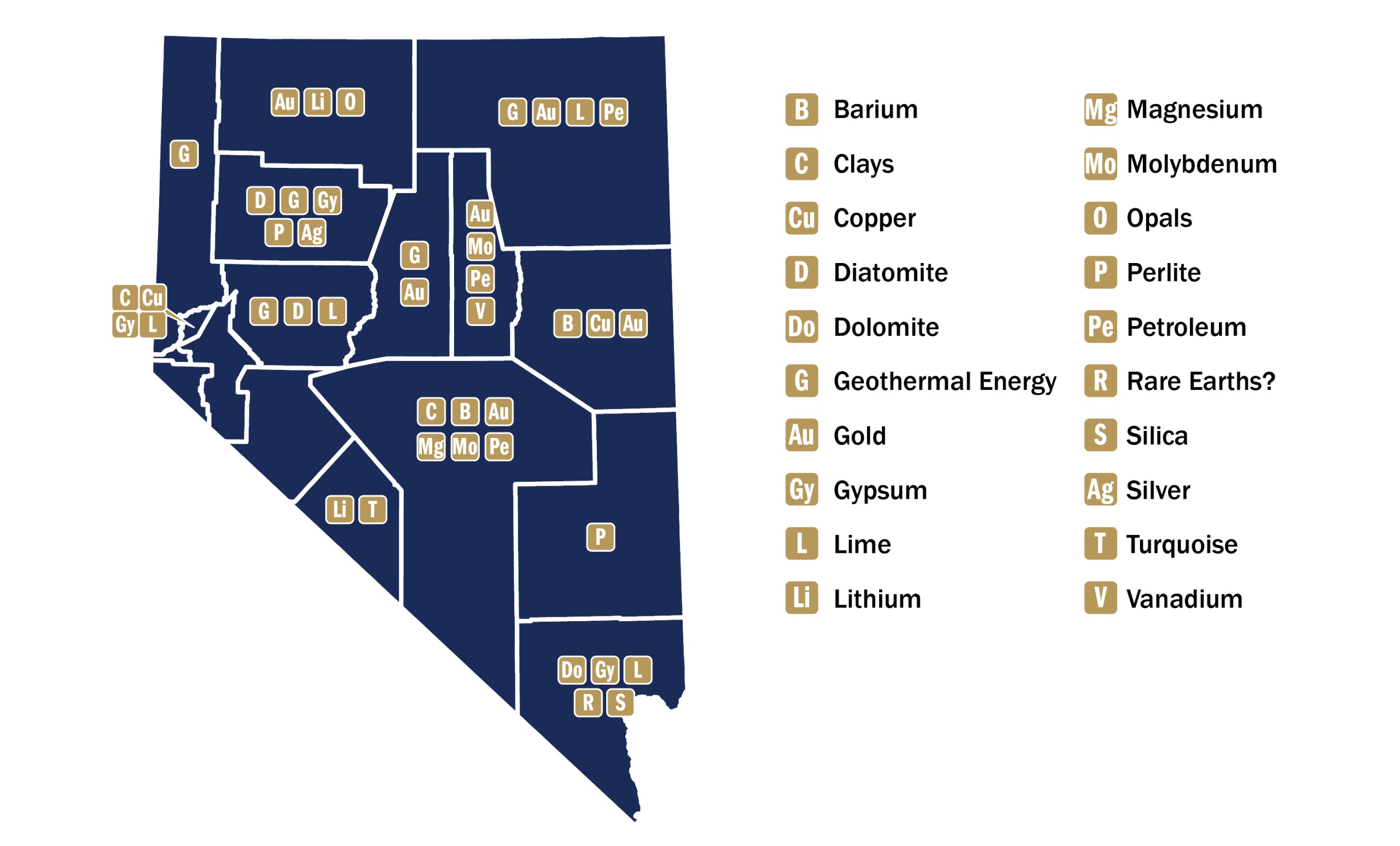 Source:
NMA
Source:
http://minerals.usgs.gov/minerals/pubs/mapdata/precious.pdf
http://minerals.usgs.gov/minerals/pubs/mapdata/nonprec.pdf
http://minerals.usgs.gov/minerals/pubs/mapdata/agricult.pdf
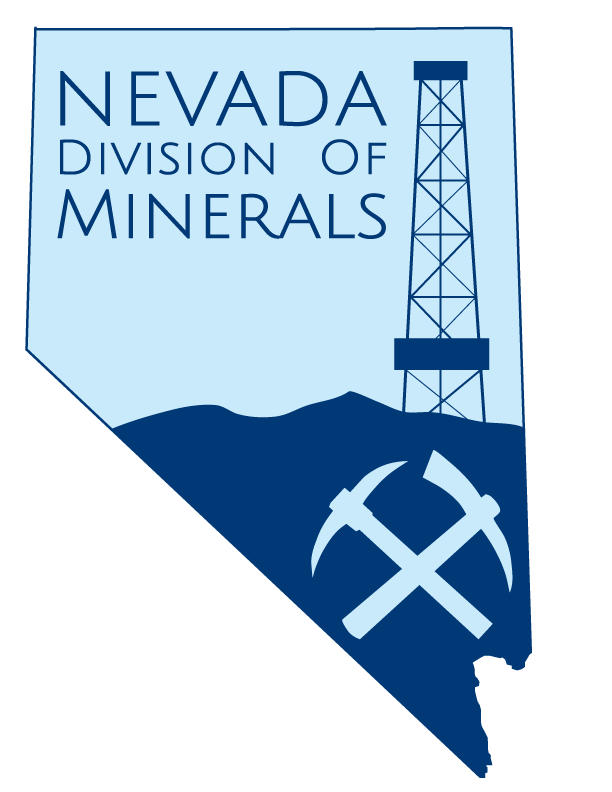 Life Cycle of a Mine
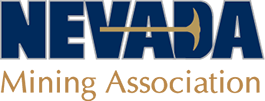 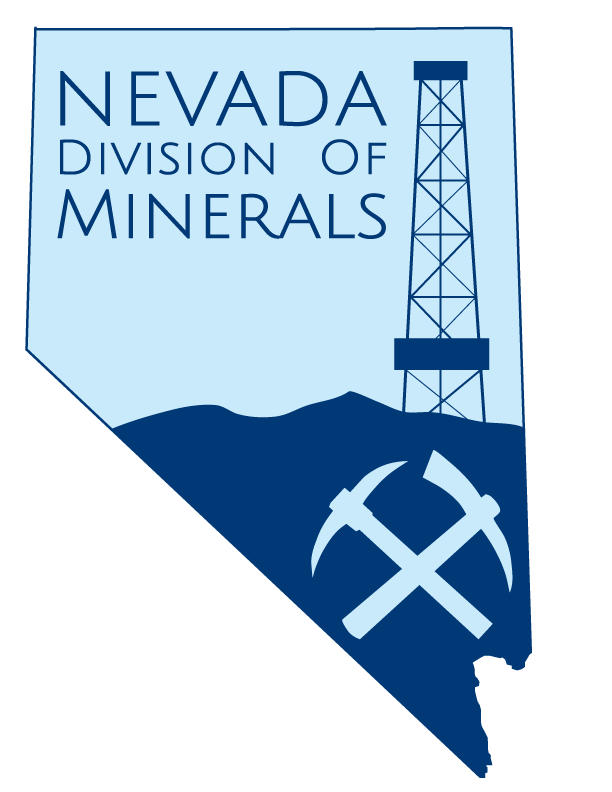 Exploration
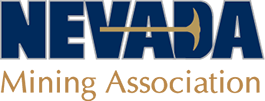 Exploration 
Geologists survey the land via geological mapping, geochemical sampling and geophysical surveys. Once they establish a target area, they drill and extract rock for analysis. If they develop a large enough mineral resource for a mine, mining engineers look at the ore deposit and determine whether the mineral resource can be extracted economically
Costs:
Claims fees
Taxes
Drilling
Facilities
Employees
Analysis

Nevada spent $309.4 million on exploration alone in 2016. That was down more than half from the $674.7 million spent in 2011
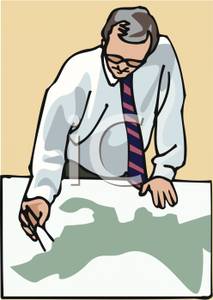 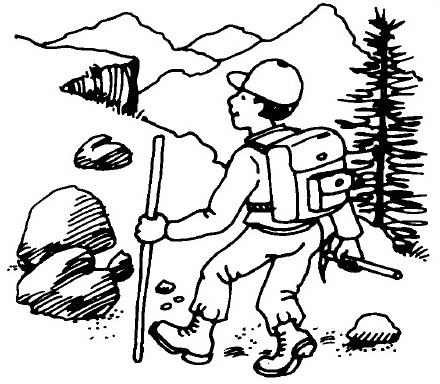 Source: NMBG Nevada Mineral and Energy Resource Exploration Survey 2015/2016
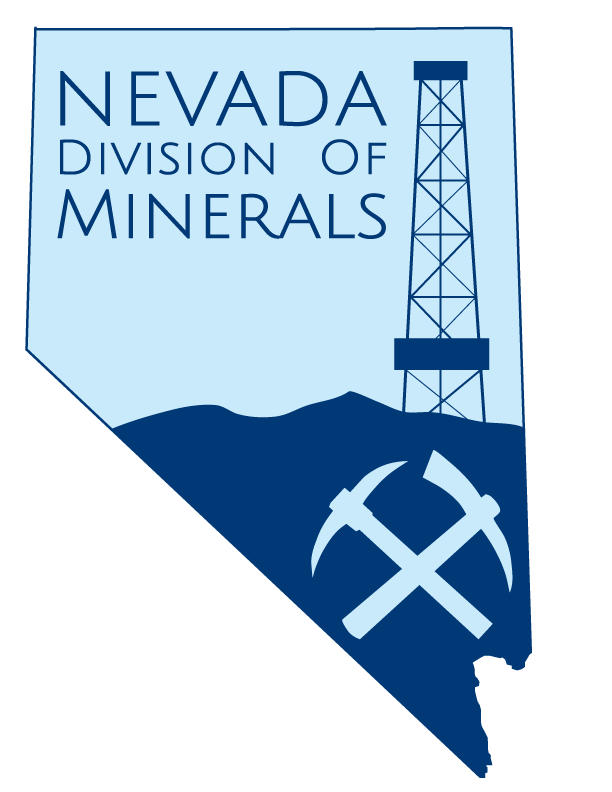 Permitting
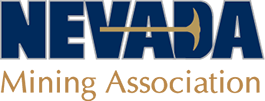 BLM/Forest Service –federal lands, of which Nevada is 84.9%
Environmental Assessment
Preferred – FONSI – Finding of No Significant Impacts
Significant Impacts?  Go to step 2…
Environmental Impact Statement

State permits regardless of land status
Water preservation
Air preservation
Wildlife mitigation
Storm water control
All other relevant business licenses

Private land – state permits only
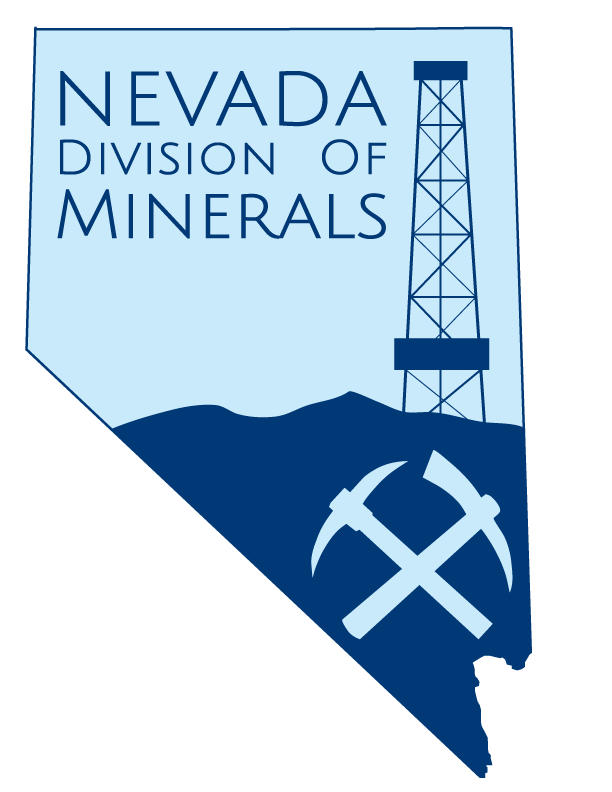 Permitting
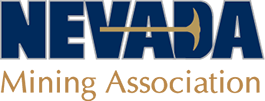 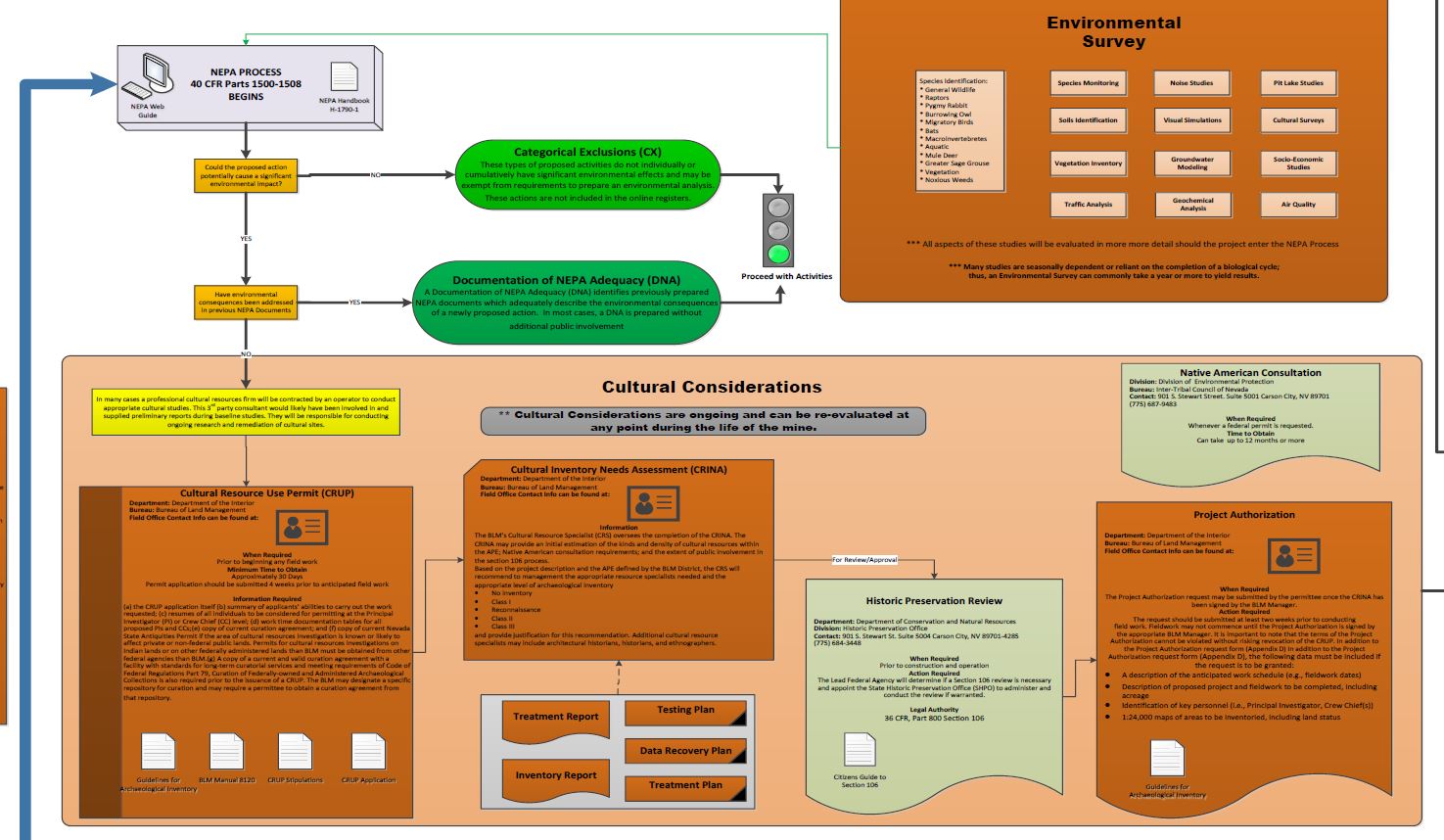 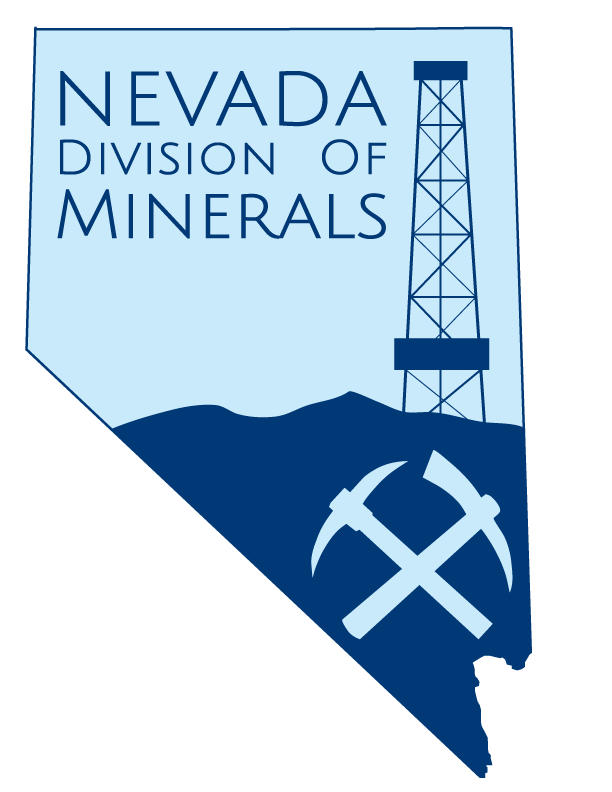 Development
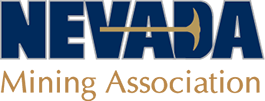 Factors of Production
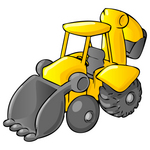 CAPITAL
LOCATION
TYPE OF DEPOSIT
L
A
B
O
R
LAND
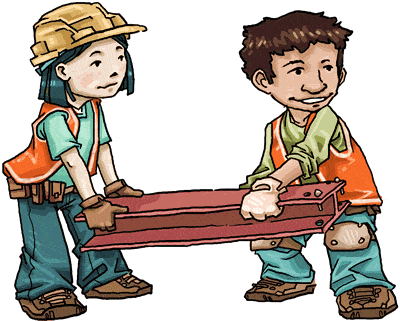 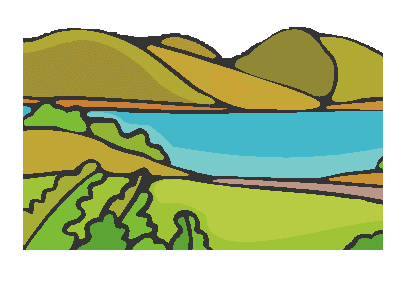 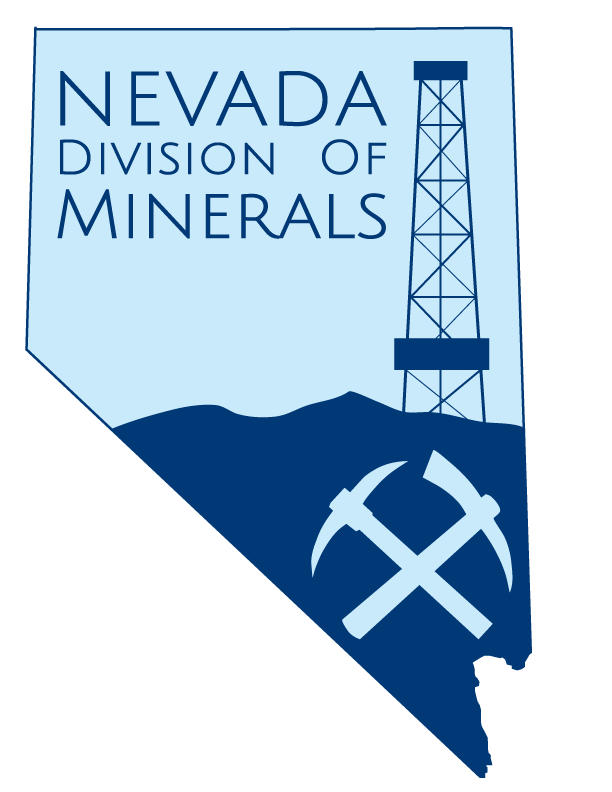 Development
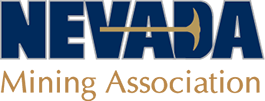 LOCATION
Is the location near towns or cities?
Workforce

Infrastructure
Road
Rail
Power
Water
Public Land
Private Land
Near restricted land?
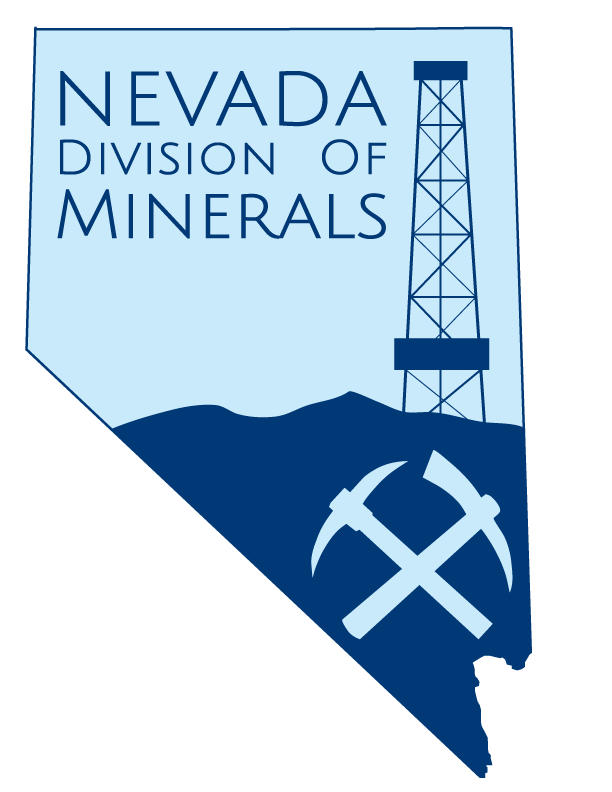 Development
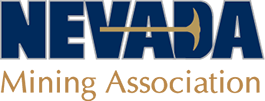 Land Costs
Buying/leasing the property
Protecting the environment
Reclaiming the land
Paying taxes on the property
Permits to operate
Royalties on mineral rights
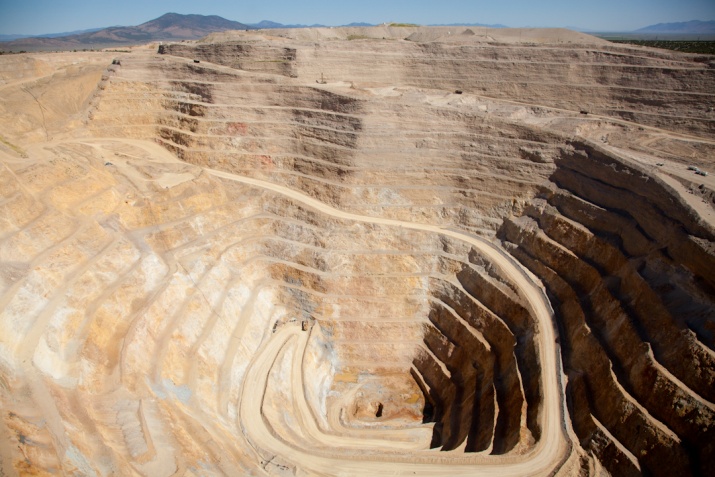 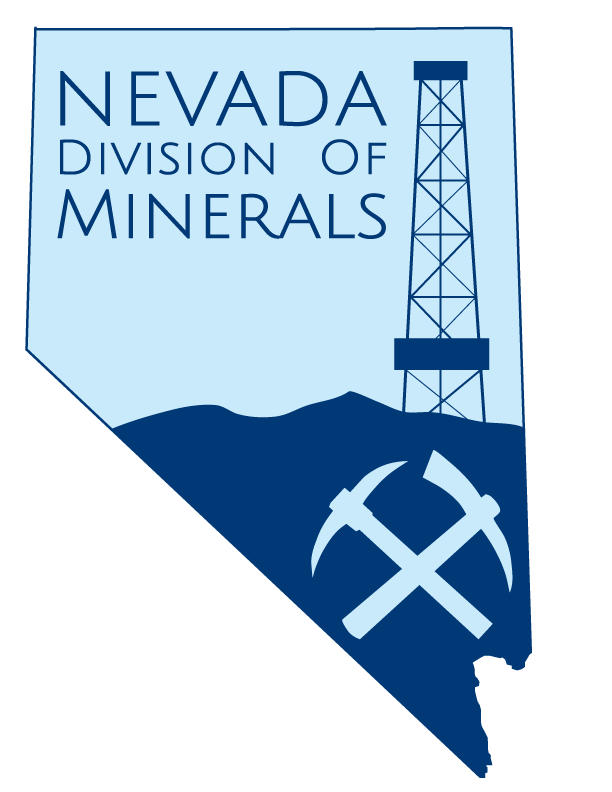 Development
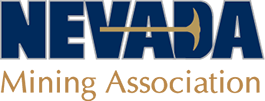 Type of Deposit
Commodity type
Depth
Recovery Methods
Processing Required
Leach or Autoclave 
Crushing
% of actual recovery
Grade of Ore
Cost per Tone
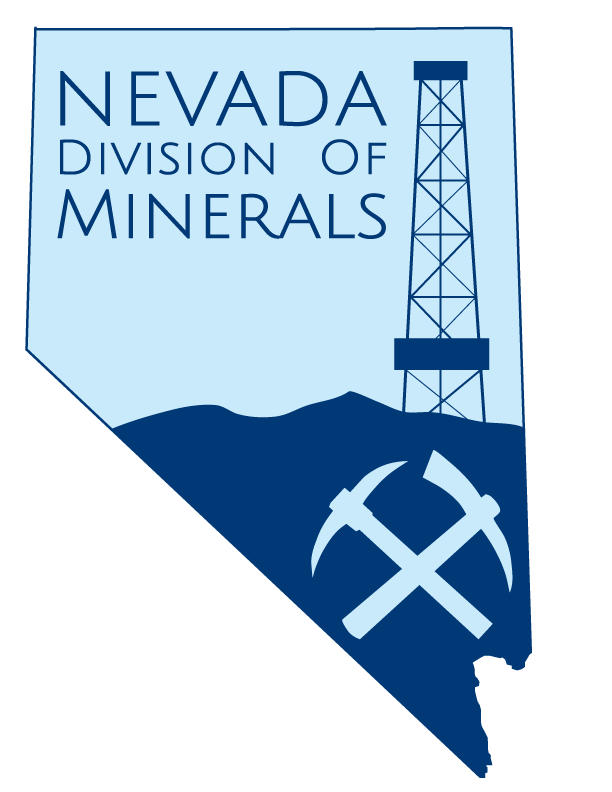 Development
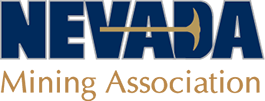 Capital: Those goods produced or supplied by the economic system that are used as inputs 	      to produce other goods and services in the future.
Did you know?

Just one of these haul trucks costs 
$3 million


One shovel costs 
$25 million!
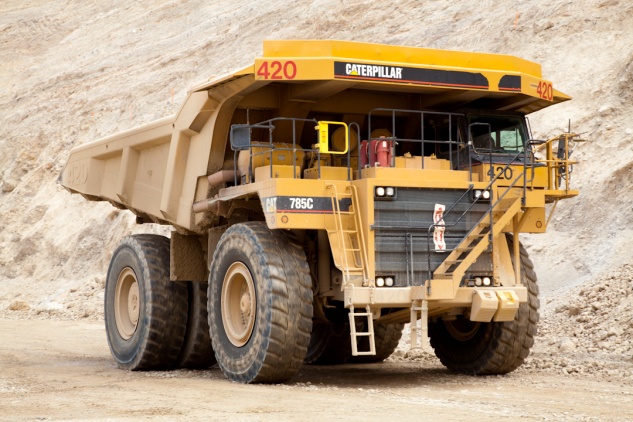 Types of Capital
Infrastructure
Buildings
Equipment
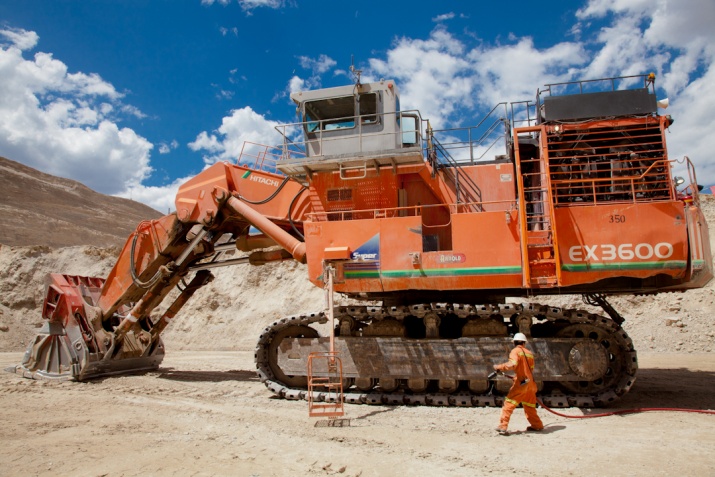 A gold mining company spent 
$854 million on capital expenditures in North America during the year 2011
Sources: http://www.unepscs.org/Economic_Valuation_Training_Materials/06%20Readings%20on%20Economic%20Valuation%20of%20Coastal%20Habitats/34-Economic-Valuation-Terminology.pdf 

http://barrickresponsibility.com/2011/community/contributions
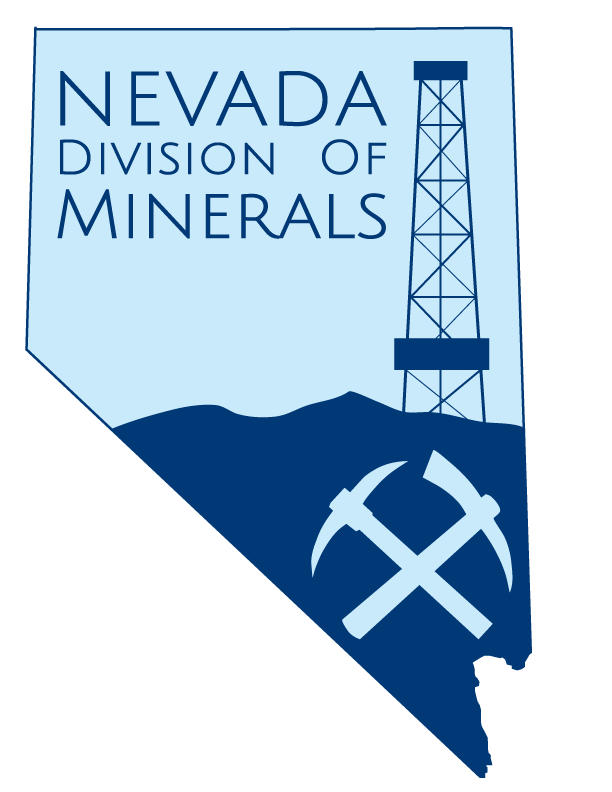 Development
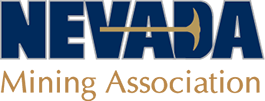 Labor Costs
Employee wages
Employee benefits
Insurance
Retirement
Other
Transportation
Housing
Recruiting/Relocation
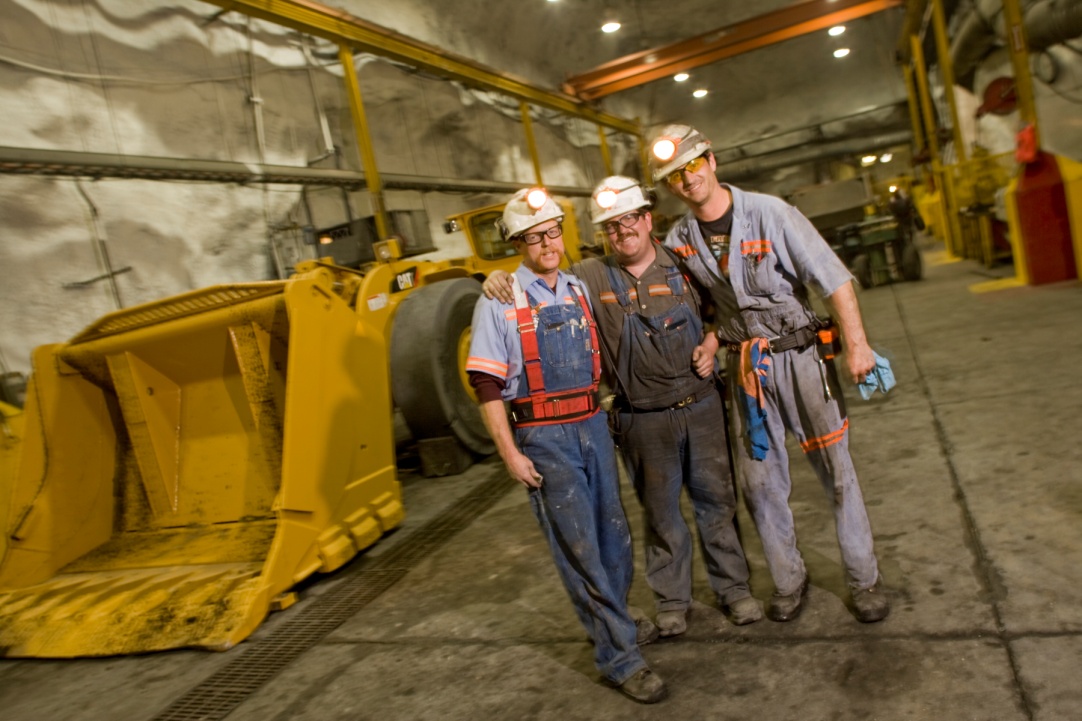 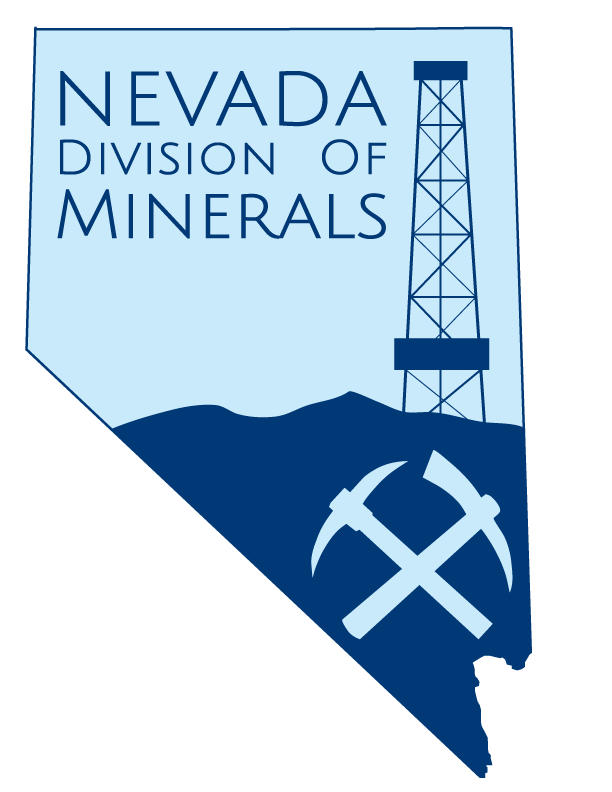 Extraction
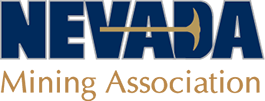 Determined by all of the factors discussed in Development
Open Pit
Underground
or
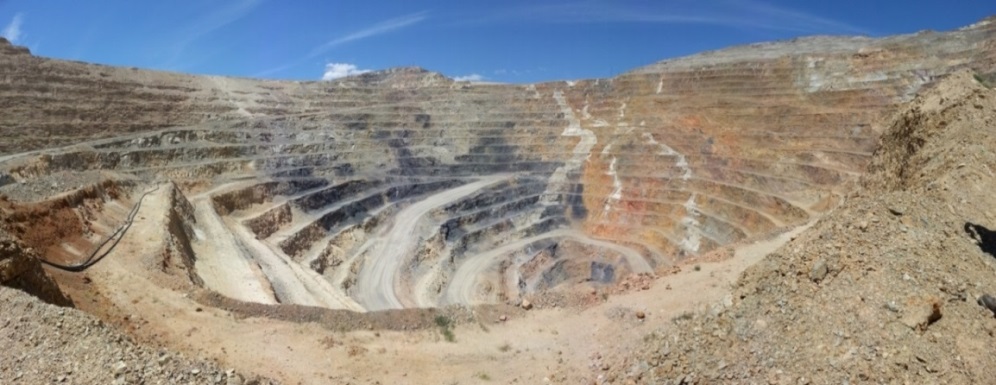 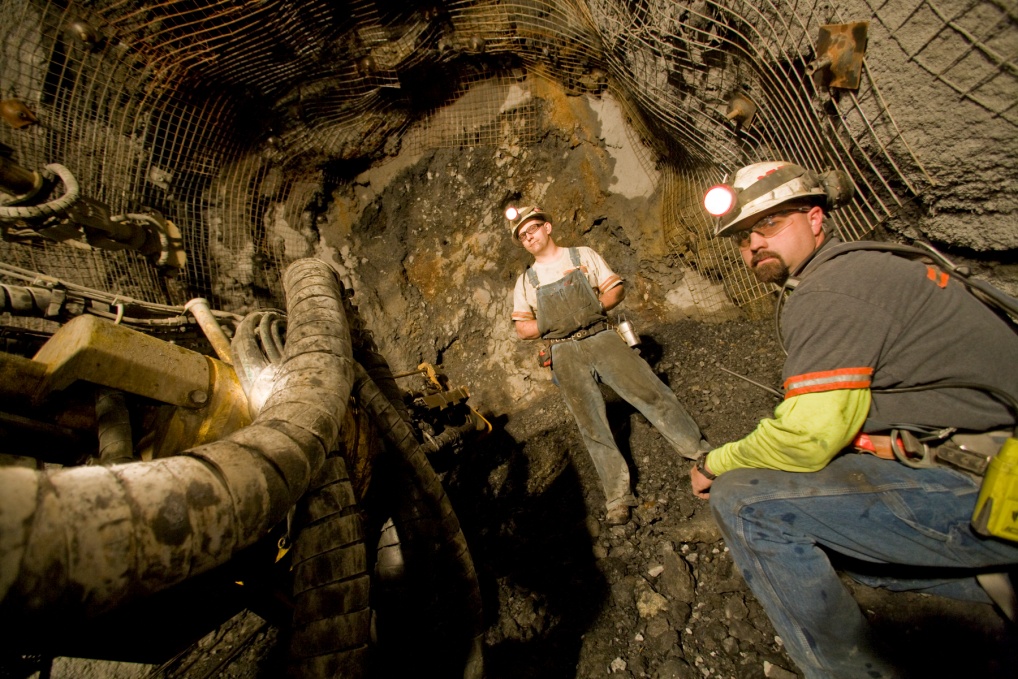 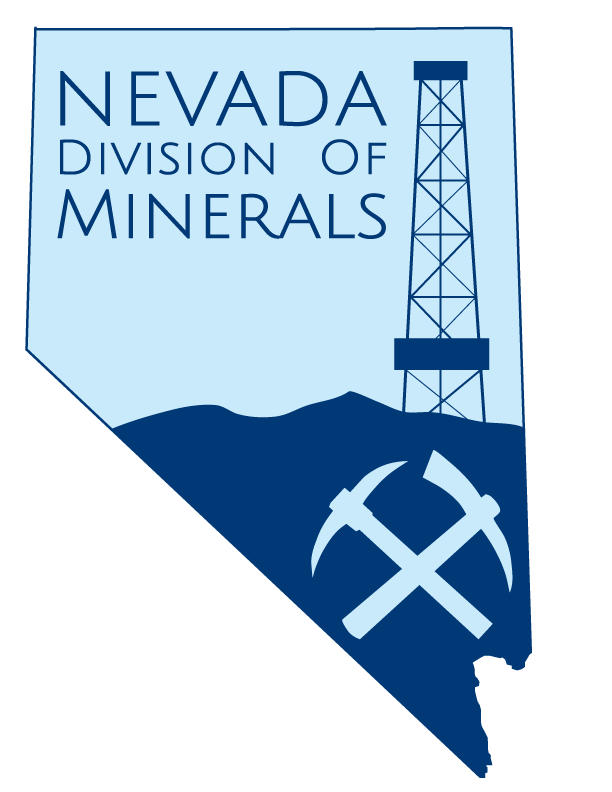 Extraction
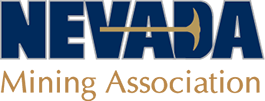 Why Underground?
Ore is deep and uneconomical to remove the overburden
Maximize ore and minimize waste
Permitting: Land/ Mineral Ownership, Environmental or Social

Transport (people, waste rock and ore) through:
Decline 
Shaft
Decline and Shaft	
Drifts
S
H
A
F
T
Ore Body
DECLINE
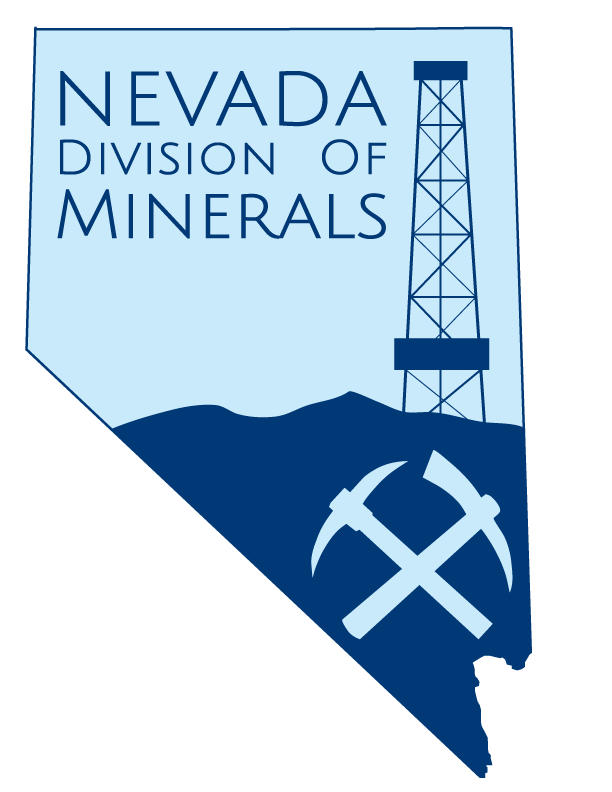 Extraction
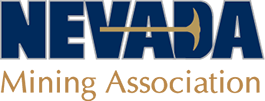 Underground
Create access and other openings (water sump, power station, shop etc.) in waste rock.
Cycle/Round
Drilling
Blasting
Mucking
Ground Support

Basic UG Drift Terminology
Rib- Side Wall
Back- Roof Overhead
Face – Active Working/Advancing Surface
Sill- Floor
repeat
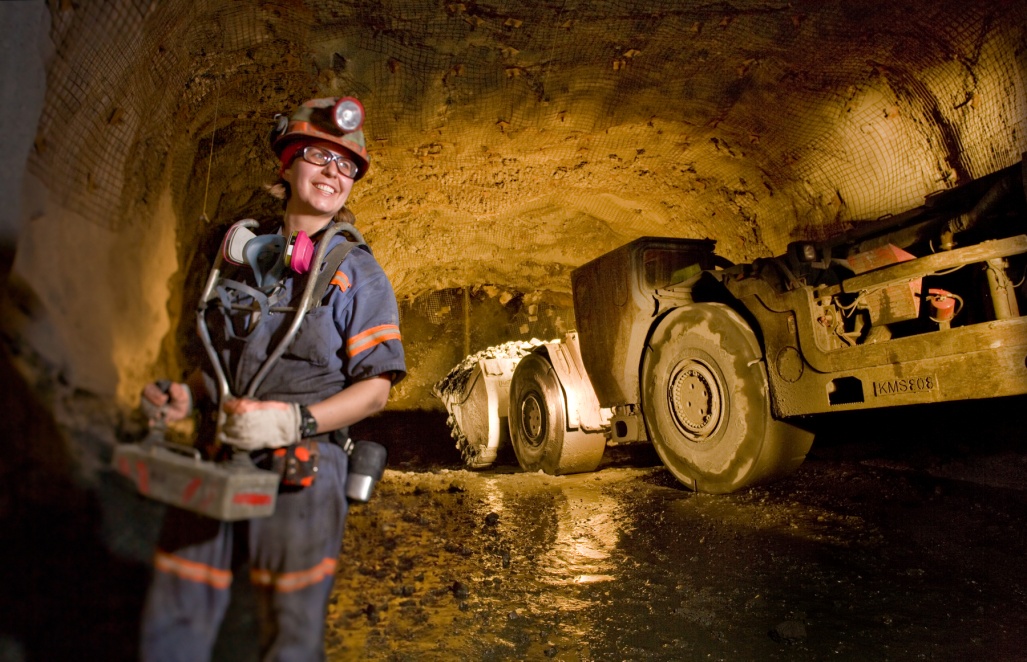 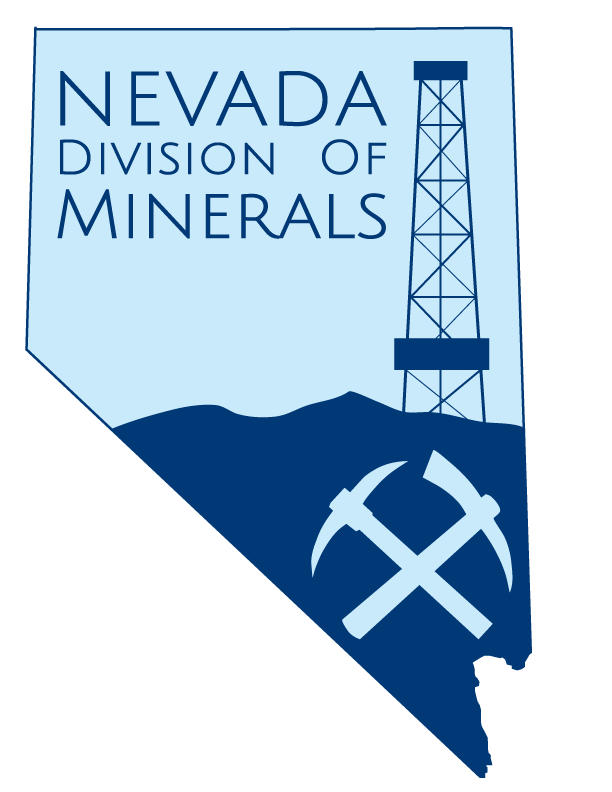 Extraction
Common Underground Equipment
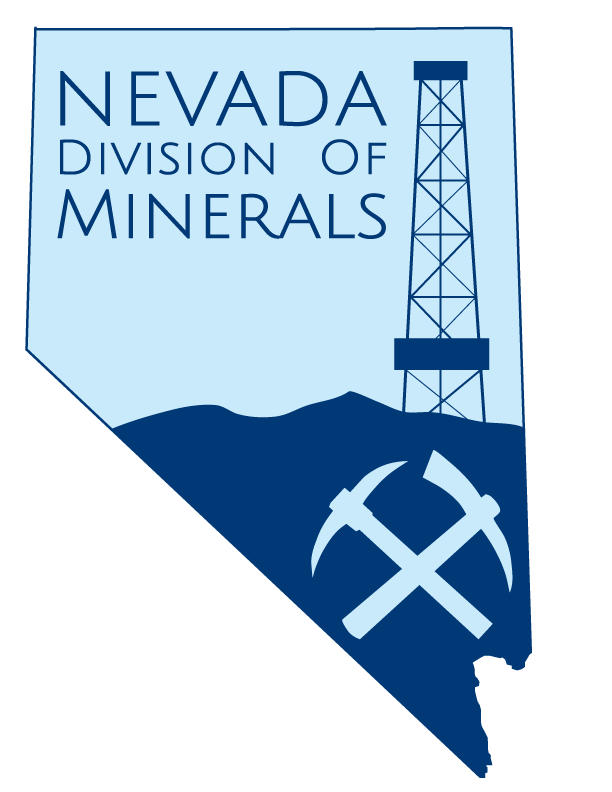 Extraction
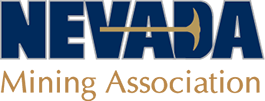 Drilling
Then
Now
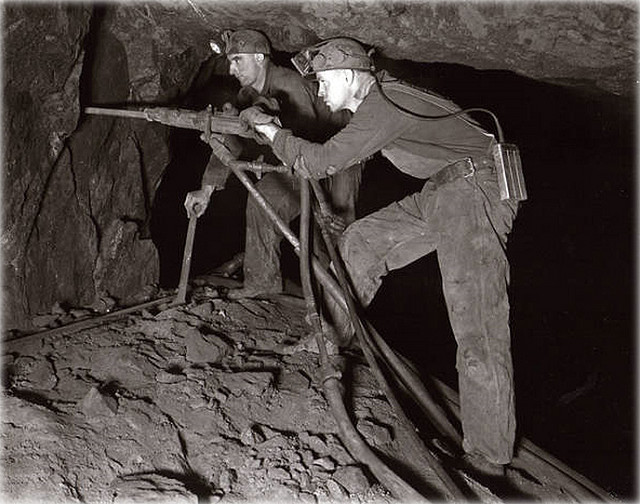 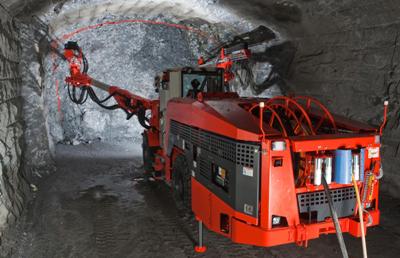 (Jumbo Drill)
(Jackleg Drill)
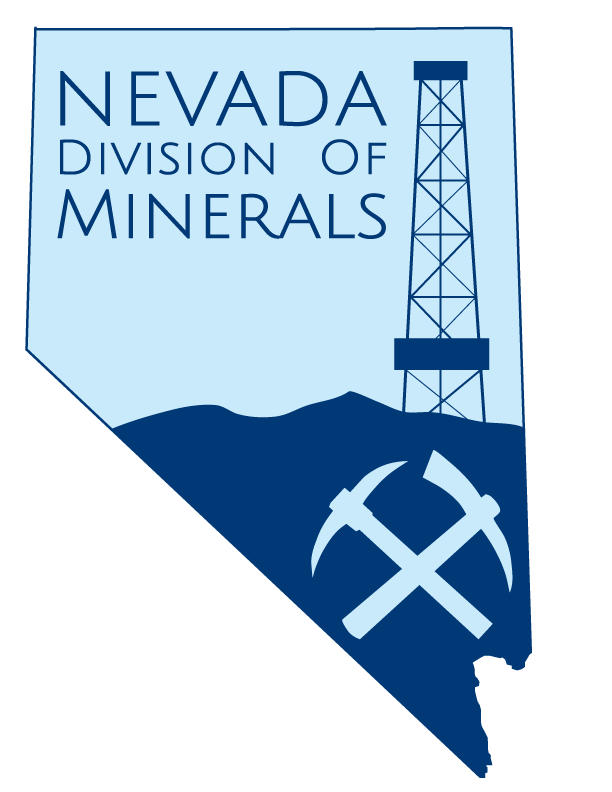 Extraction
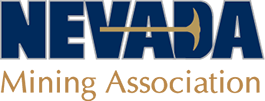 Blasting
Then
Now
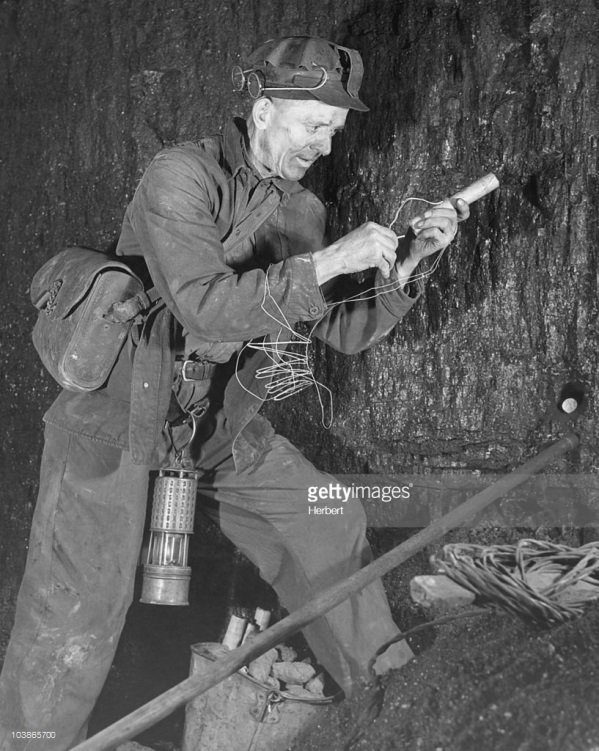 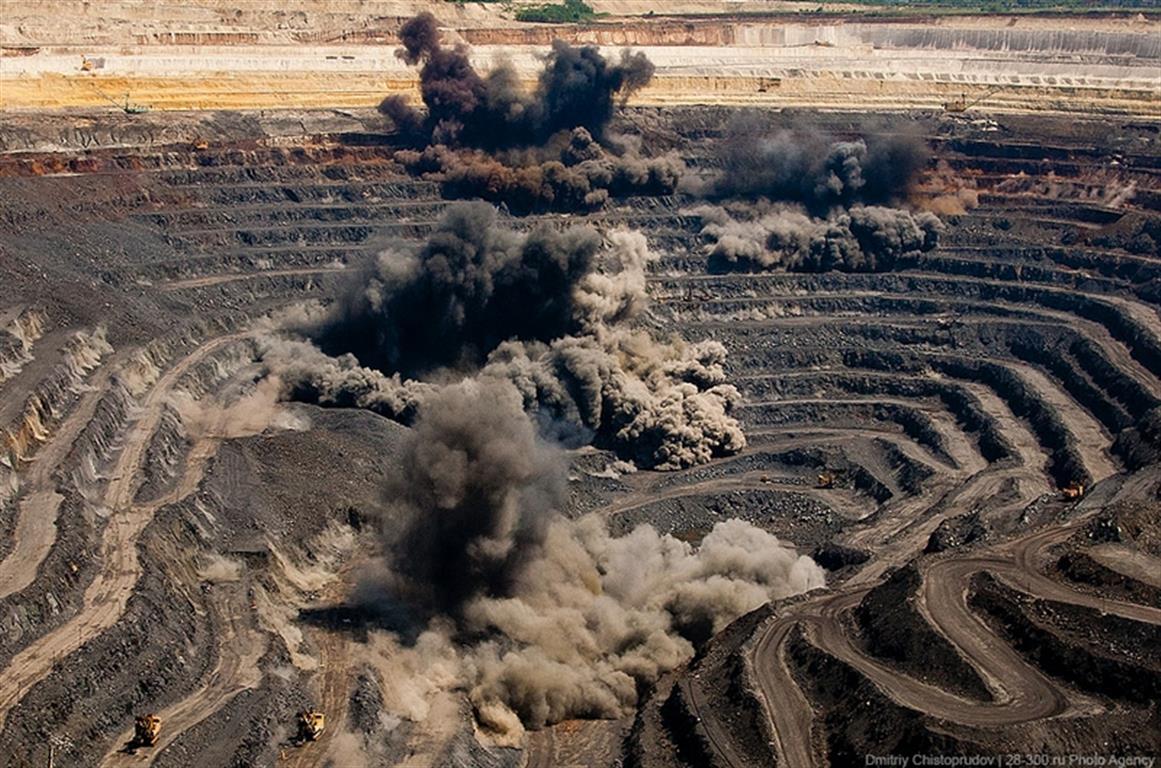 (Circa 1950’s)
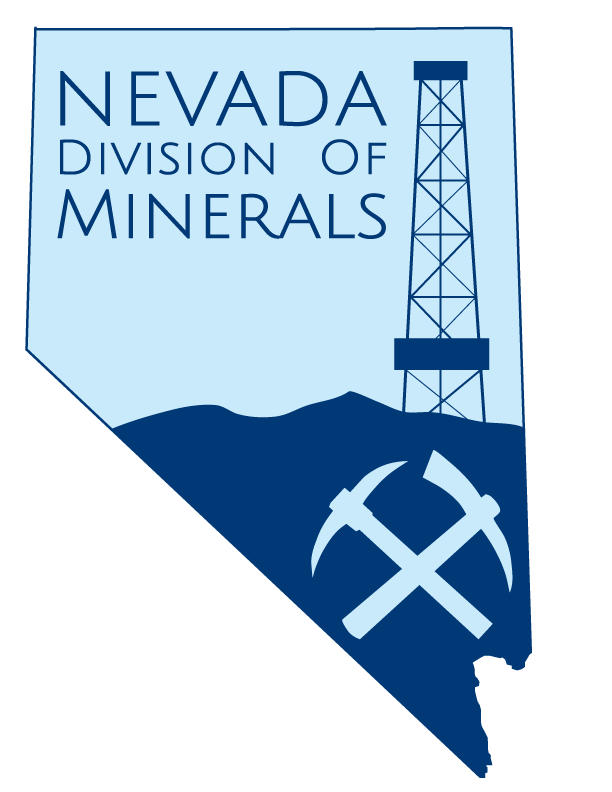 Extraction
Mucking
Then
Now
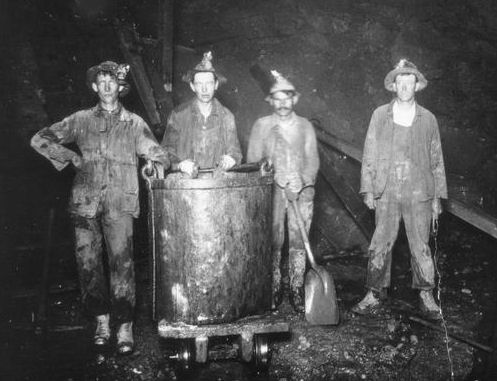 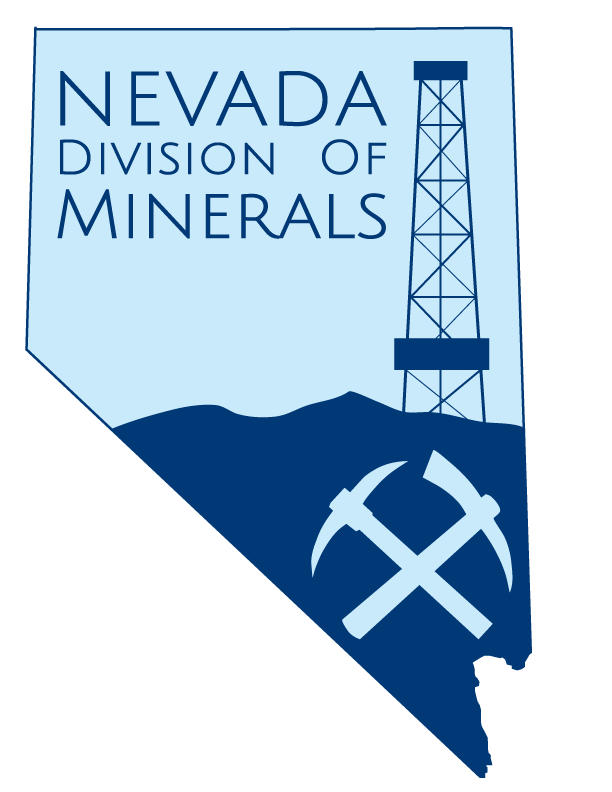 Extraction
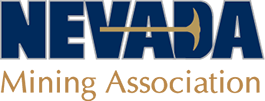 Hauling Ore
Then
Now
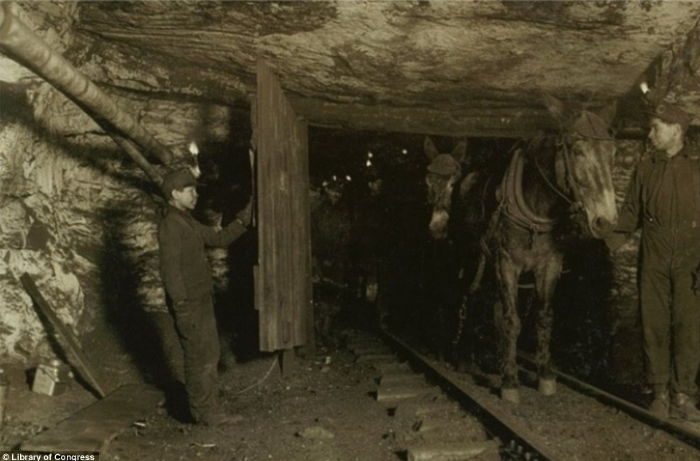 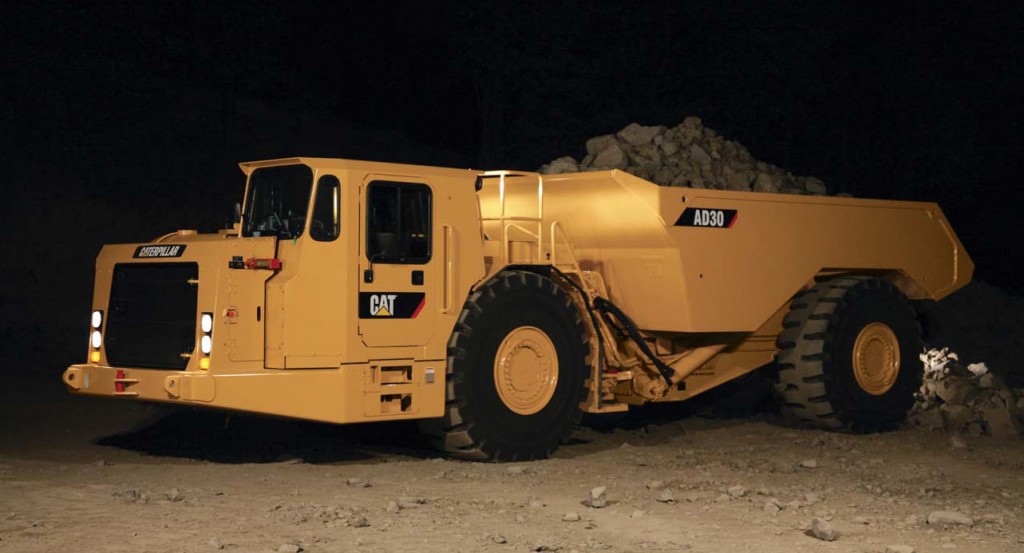 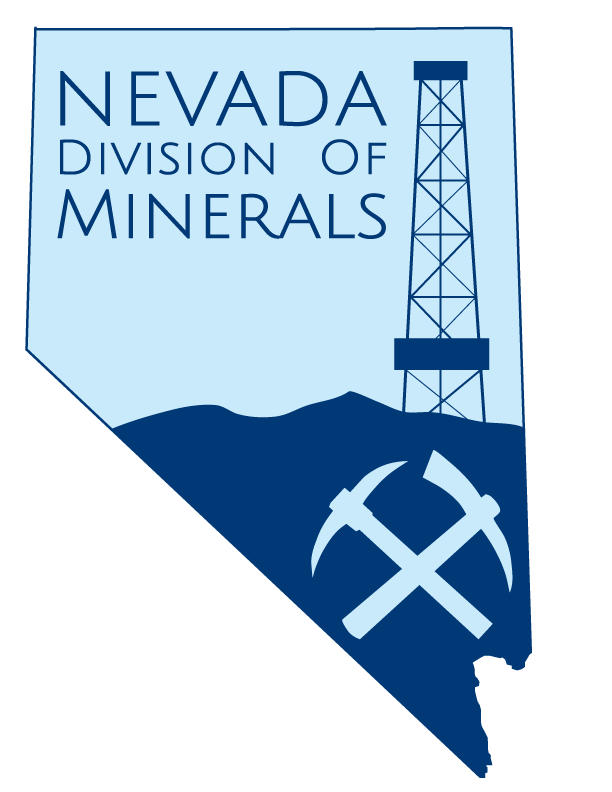 Extraction
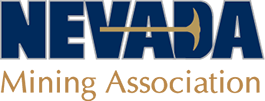 Ground Support
Then
Now
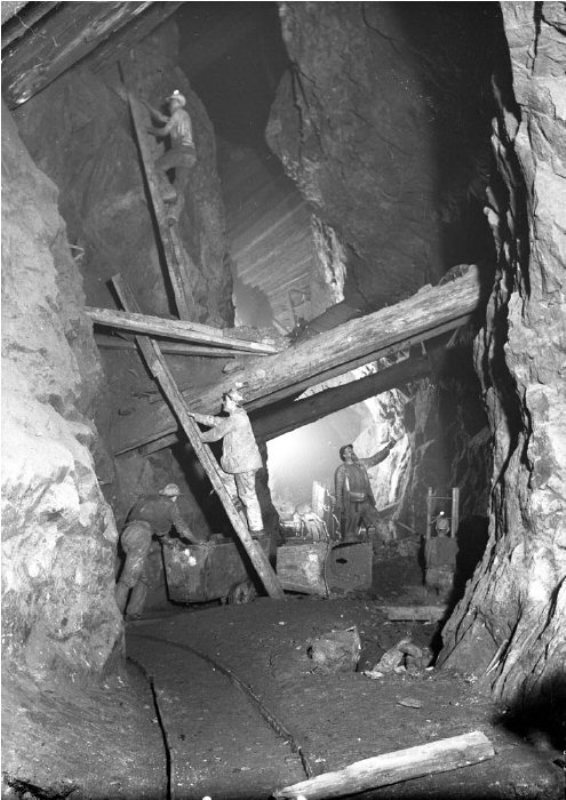 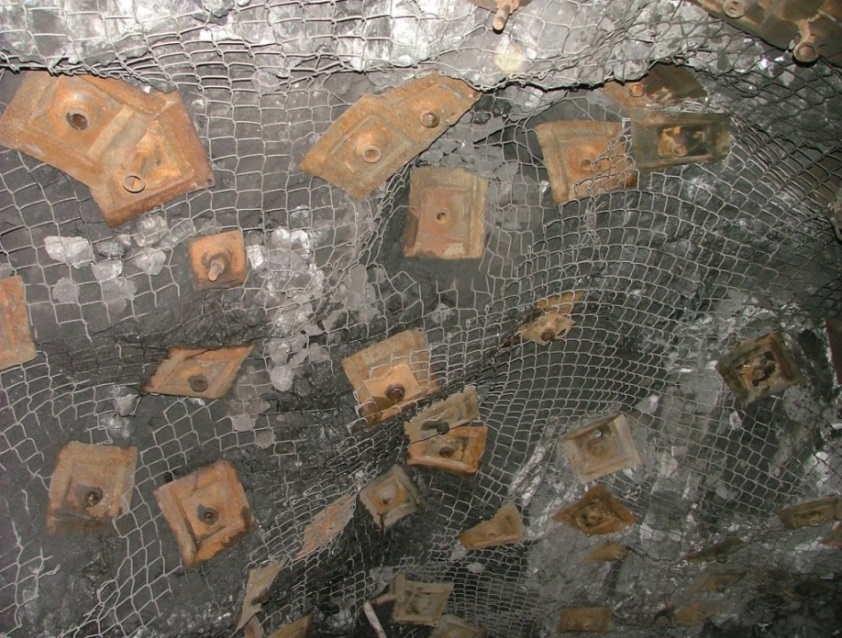 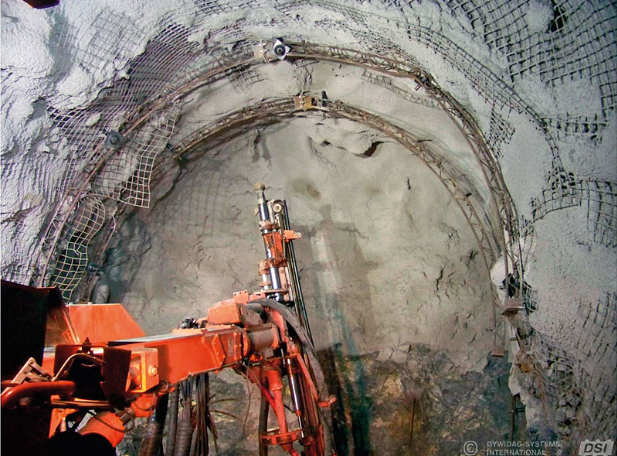 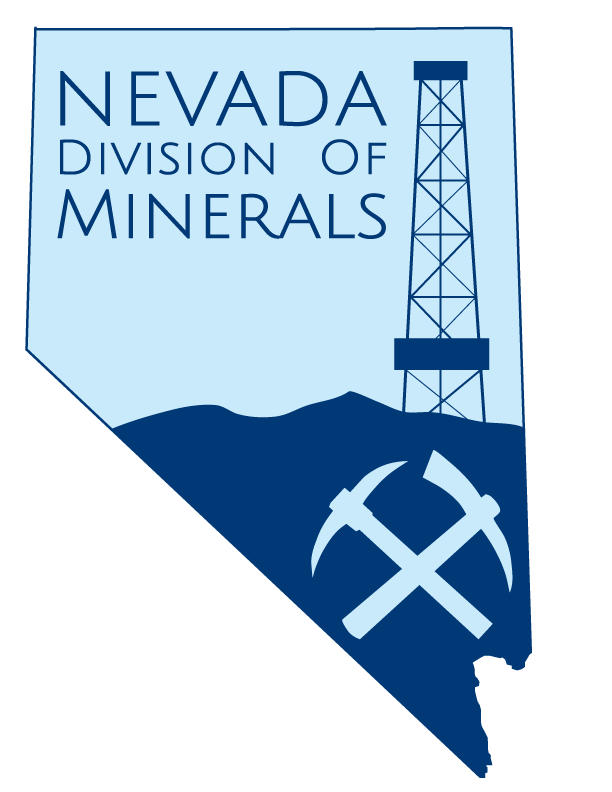 Extraction
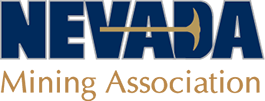 Why Open Pit?
Ore is shallow and is economical to remove the overburden
Reduce operation costs
Lower grade deposit

Transport (people, waste rock and ore) by:
Haul Trucks
Light Utility Vehicles
Shovels
Conveyors
Ore Body
Pit Outline
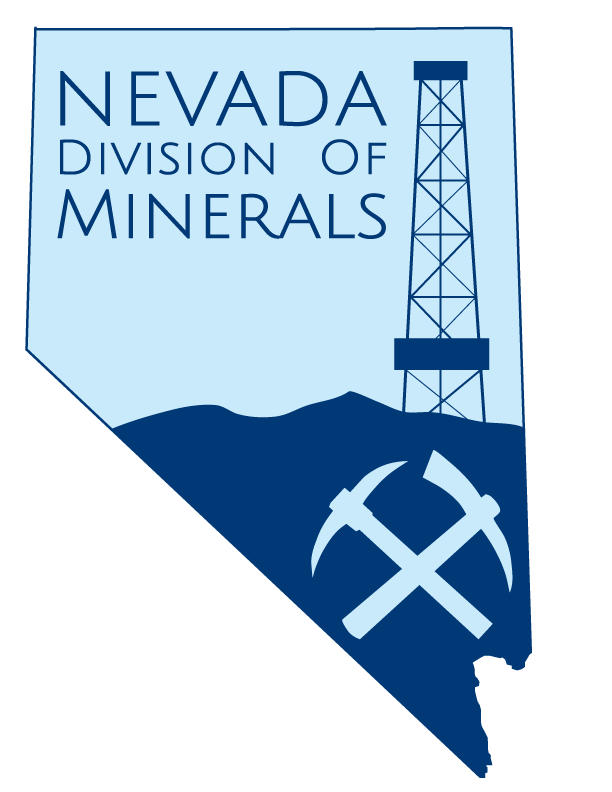 Extraction
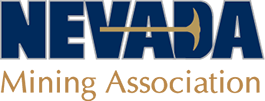 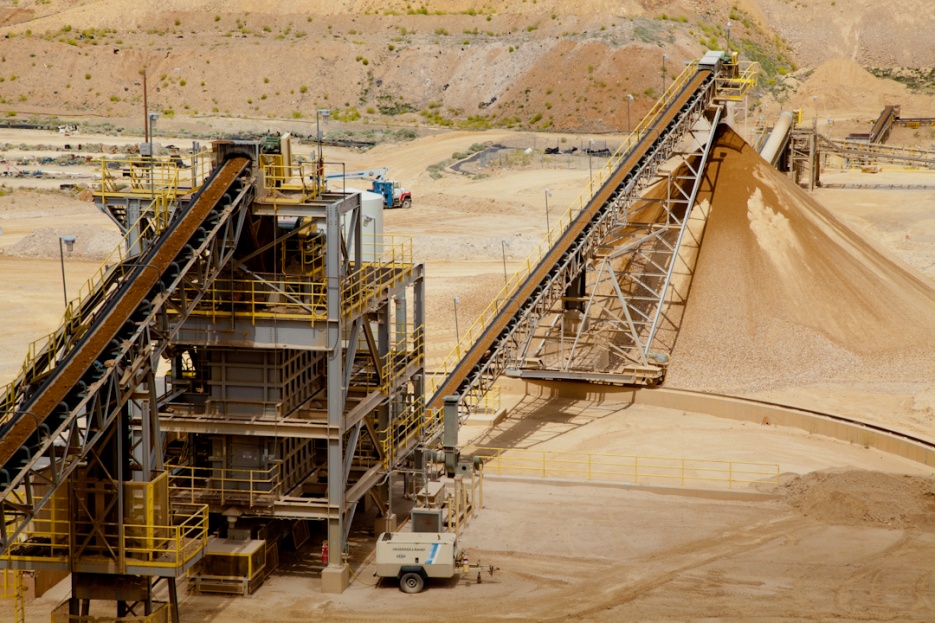 Processing Methods

Leach Pads
Crushed 
Run of Mine
Mill/Autoclave
Roasting
Smelting
Extraction: Cyanide Usage
Cyanide is a molecule made up of two common elements, Carbon and Nitrogen (CN)
Most effective process  for extracting gold and silver out of the ore
Solid sodium cyanide is ideal for shipping as it is nearly 100% cyanide and is therefore more economically transported.  Once at a mine site, dry cyanide must be dissolved in order to be applied to the process.
Manufactured for the mining industry, typically as sodium cyanide in either solid or liquid form
[Speaker Notes: Occurs naturally in many substances and may also be released as hydrogen cyanide by burning plastics

Liquid sodium cyanide (30%) has become the product of choice where available.  It is delivered to mine sites in a usable solution and loaded directly into their storage tanks.]
Extraction: Cyanide Management
Mine sites dilute the 30% cyanide solution approximately 1000:1 or more with water when applying it to a leach pad.
While cyanide is a very toxic substance it is highly controlled in the manufacturing and mining industries and has an enviable safety record.
Cyanide poisoning is reversible with the use of a cyanide antidote kit.
Cyanide breaks down readily in the presence of air and sunlight.
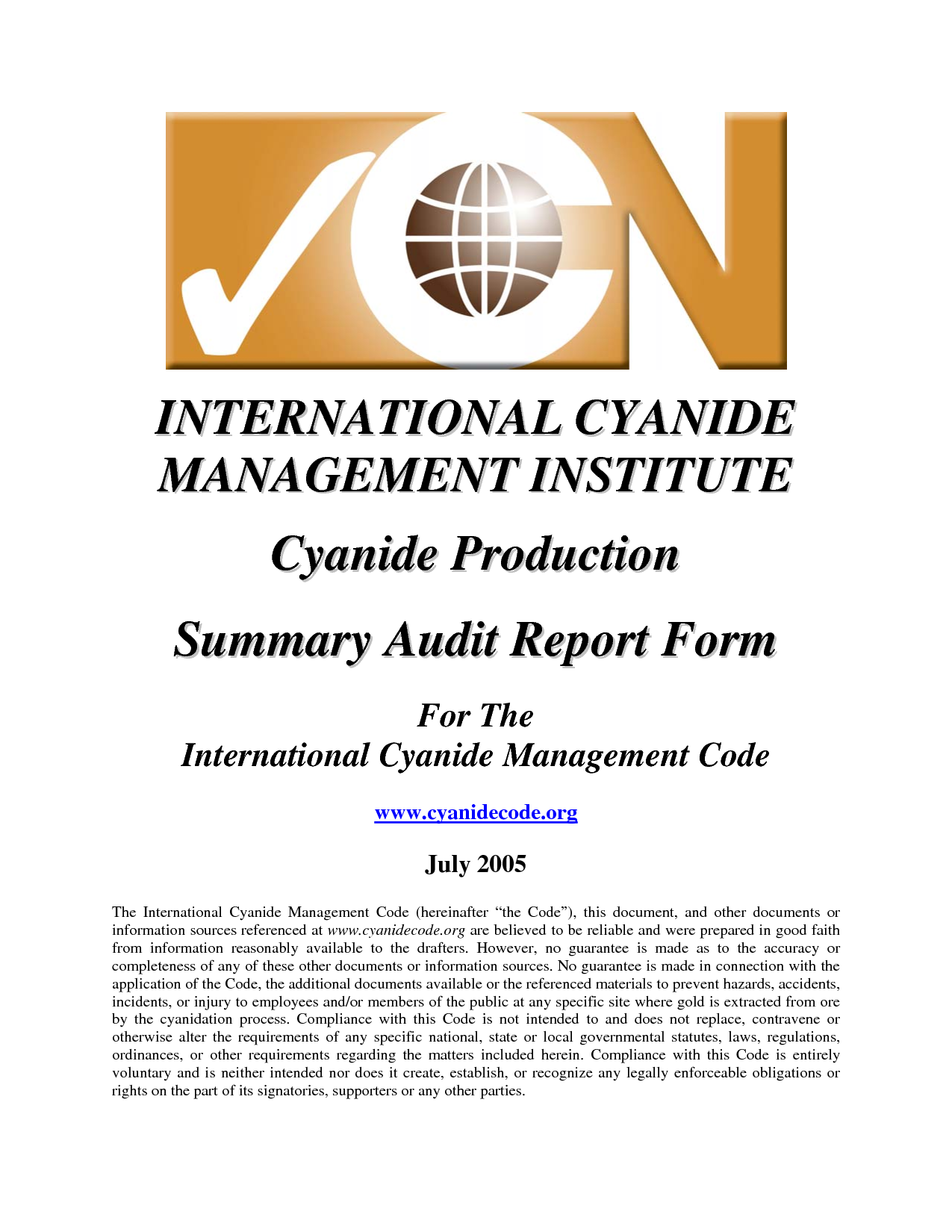 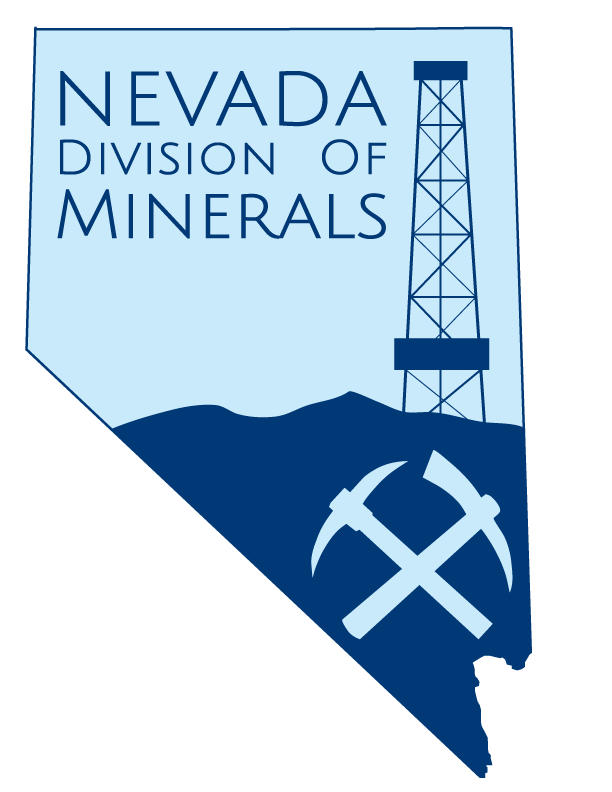 Reclamation and Closure
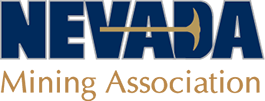 Closure and reclamation follow strict detailed plans and requirements, created to meet company and regulatory agency standards

Reclamation includes steps like habitat restoration – planting vegetation that grows naturally in the area to encourage wildlife to return
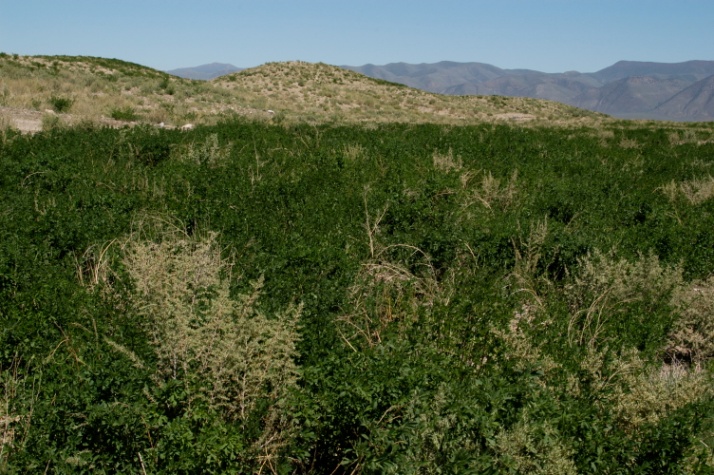 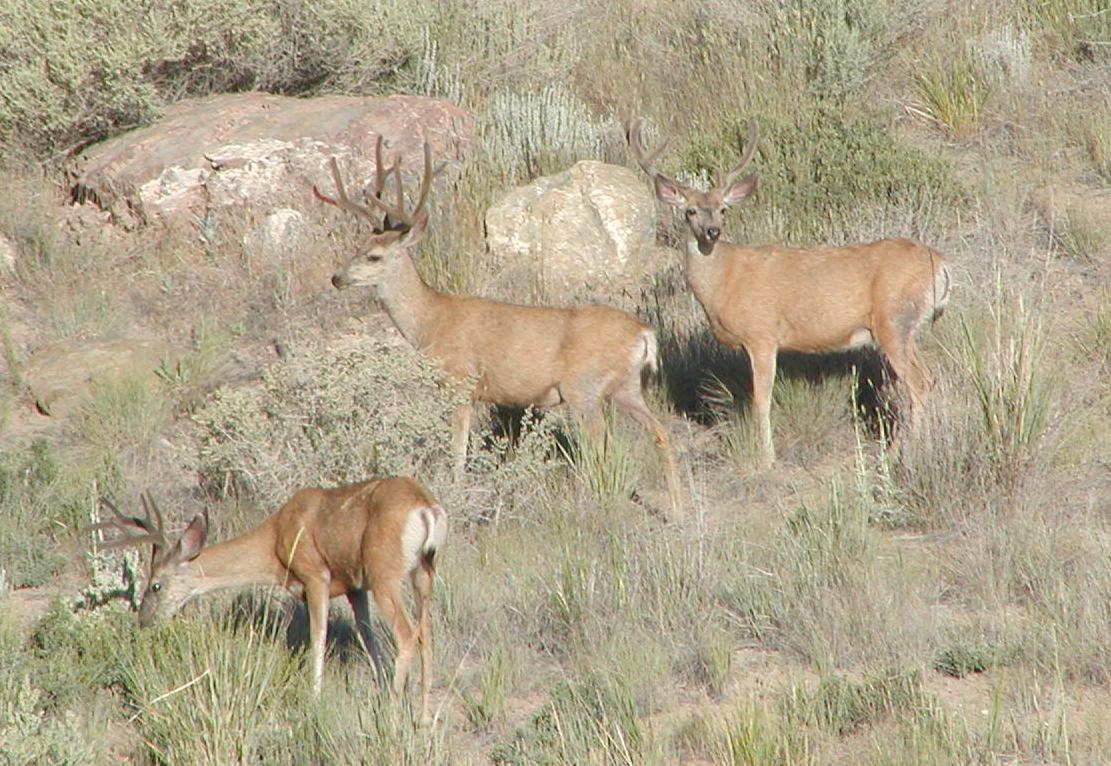 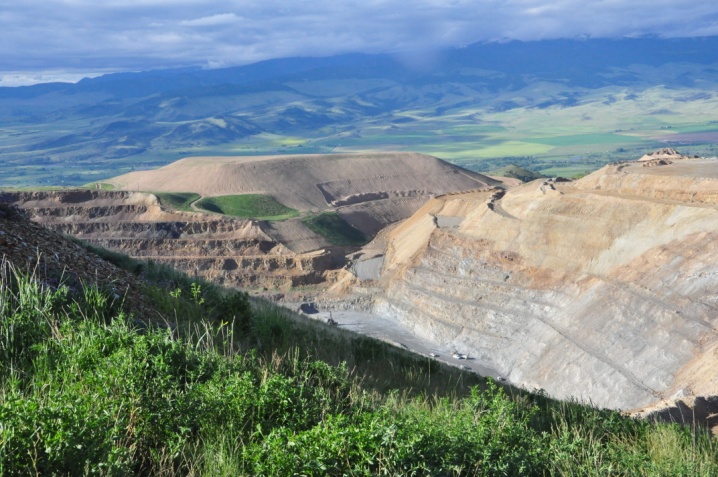 Wildlife Protection & Conservation
Mining companies apply many measures to conserve and protect wildlife and wildlife habitat from physical or chemical harm resulting from their operations.

 Many times companies take specific steps to lessen unavoidable impacts and even enhance habitat near the mine to offset impacts occurring within the mine area itself.
Source: http://www.nevadamining.org/issues_policy/land_use.php
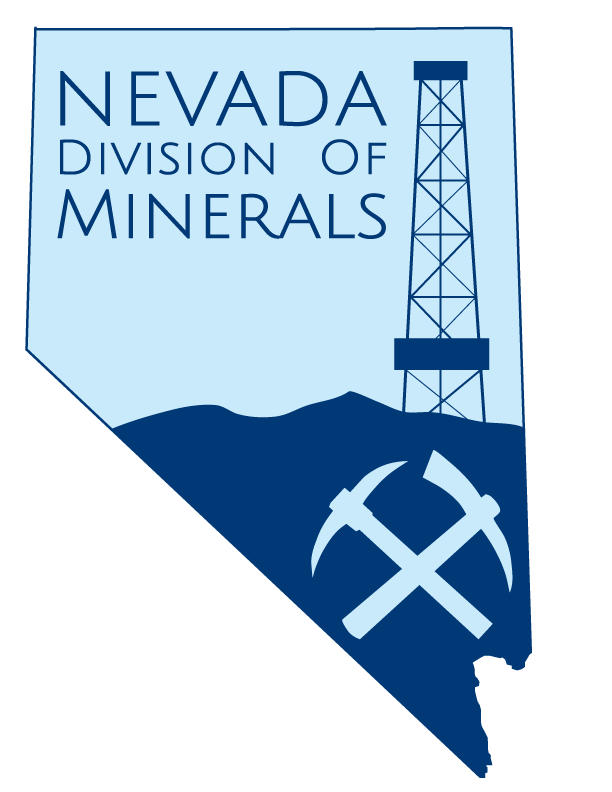 Reclamation Regulations
Before any ground is disturbed, mining companies must ensure that adequate funds are available to complete reclamation and remediation of exploration and mining sites. 

In order to close, the mining company must:
Submit a form 2 years before closure
Submit another form at closure time
Monitor the area for a minimum of 5 years
Source: 
http://ndep.nv.gov/BMRR/clshome.htm  
http://www.nevadamining.org/issues_policy/land_use.php
Regulation
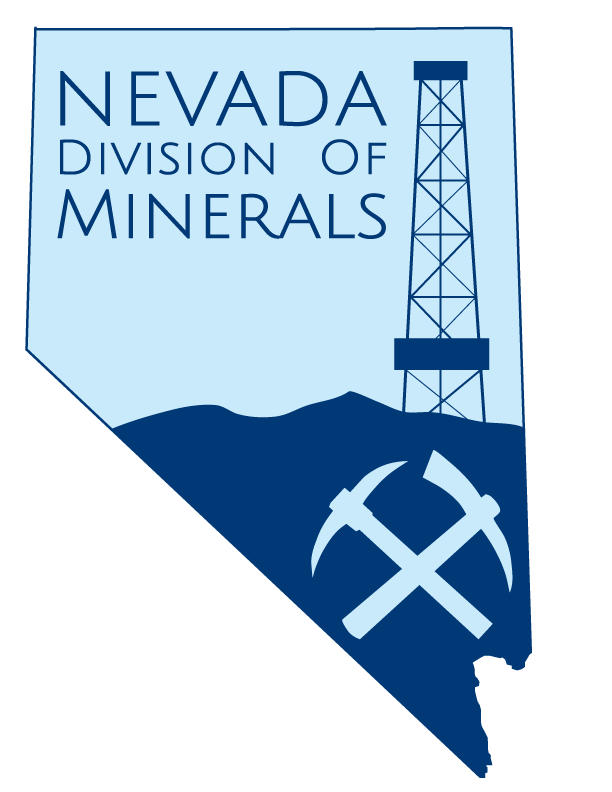 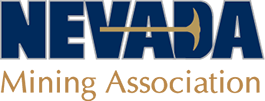 State
Federal
Commission on Mineral Resources
Department of Business and Industry
Department of Conservation and Natural Resources
Bureau of Air Pollution Control
Bureau of Corrective Actions
Bureau of Mining Regulation and Reclamation
Bureau of Waste Management
Bureau of Water Pollution Control
Bureau of Safe Drinking Water
Division of Water Resources
Department of Wildlife
Department of Human Resources
Department of Motor Vehicles and Public Safety
Department of Transportation
US Department of Justice
US Department of Interior
Bureau of Land Management
Fish and Wildlife Service
US Department of Labor
Mine Safety & Health Administration
US Department of Agriculture
U.S. Forest Service (if on USFS lands)
US Army Corps of Engineers
Activities in wetlands and or waters of the U.S.
City/County Requirements
Building Permit
Business License
General Plan
Special Use Permit
Zoning Change
Reflection
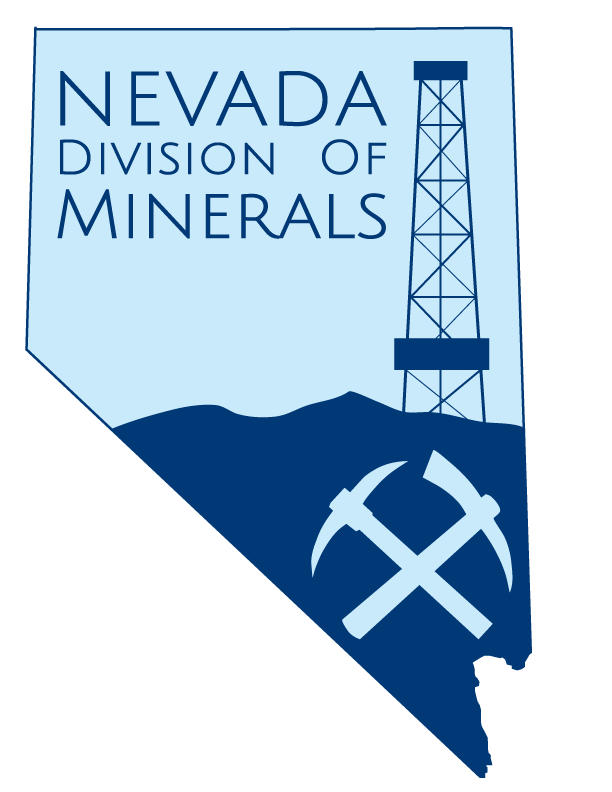 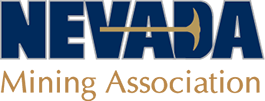 Today’s Activities/Classes
Standards
Adaptations

Questions?